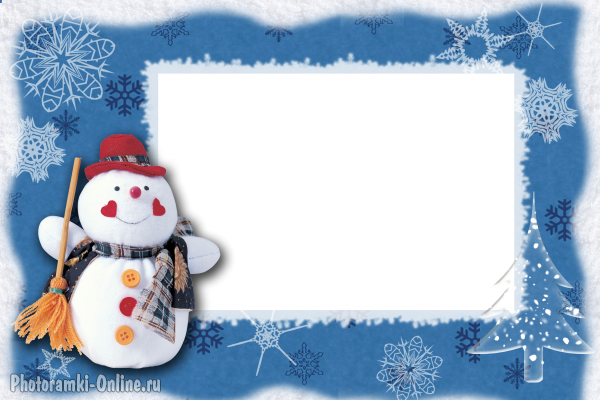 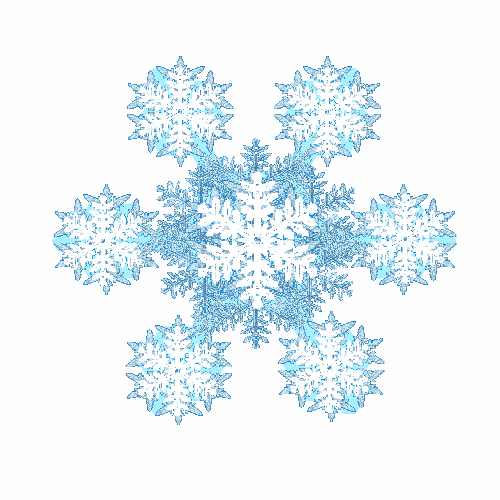 Matematika 
		2-sinf
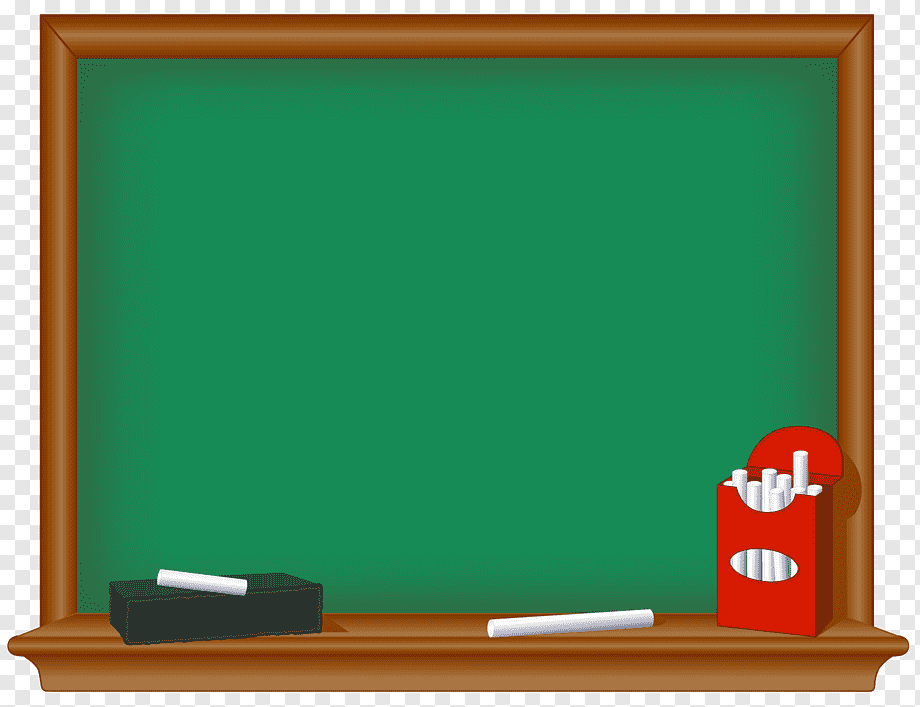 Mavzu: 
  Sonni 9 ga bo‘lish
   (103-bet. 13-dars)
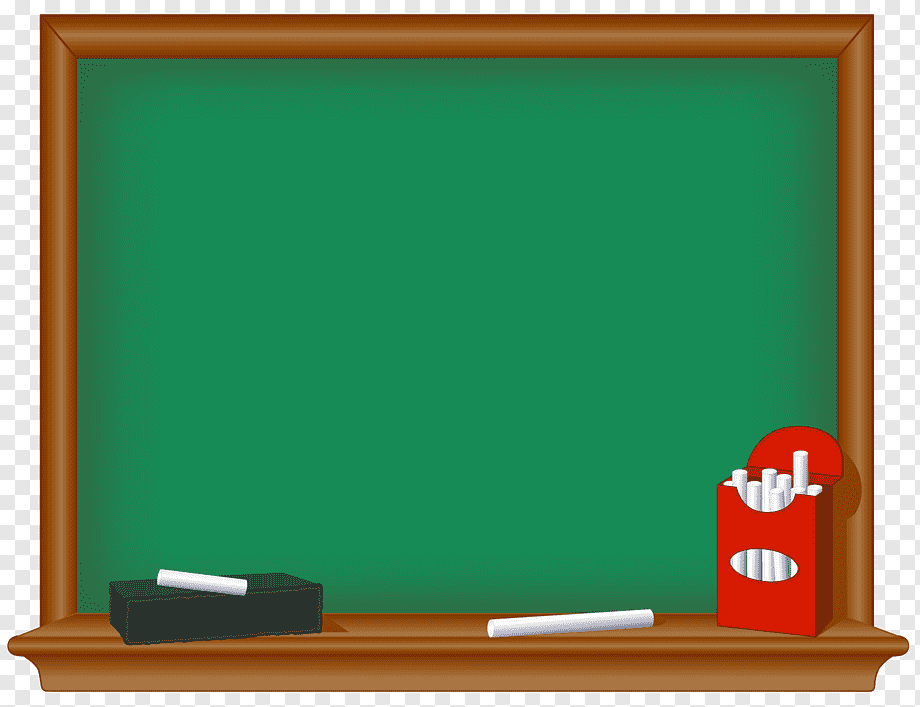 Mustaqil topshiriqni
	 tekshiramiz:
   (102-bet. 5-misol)
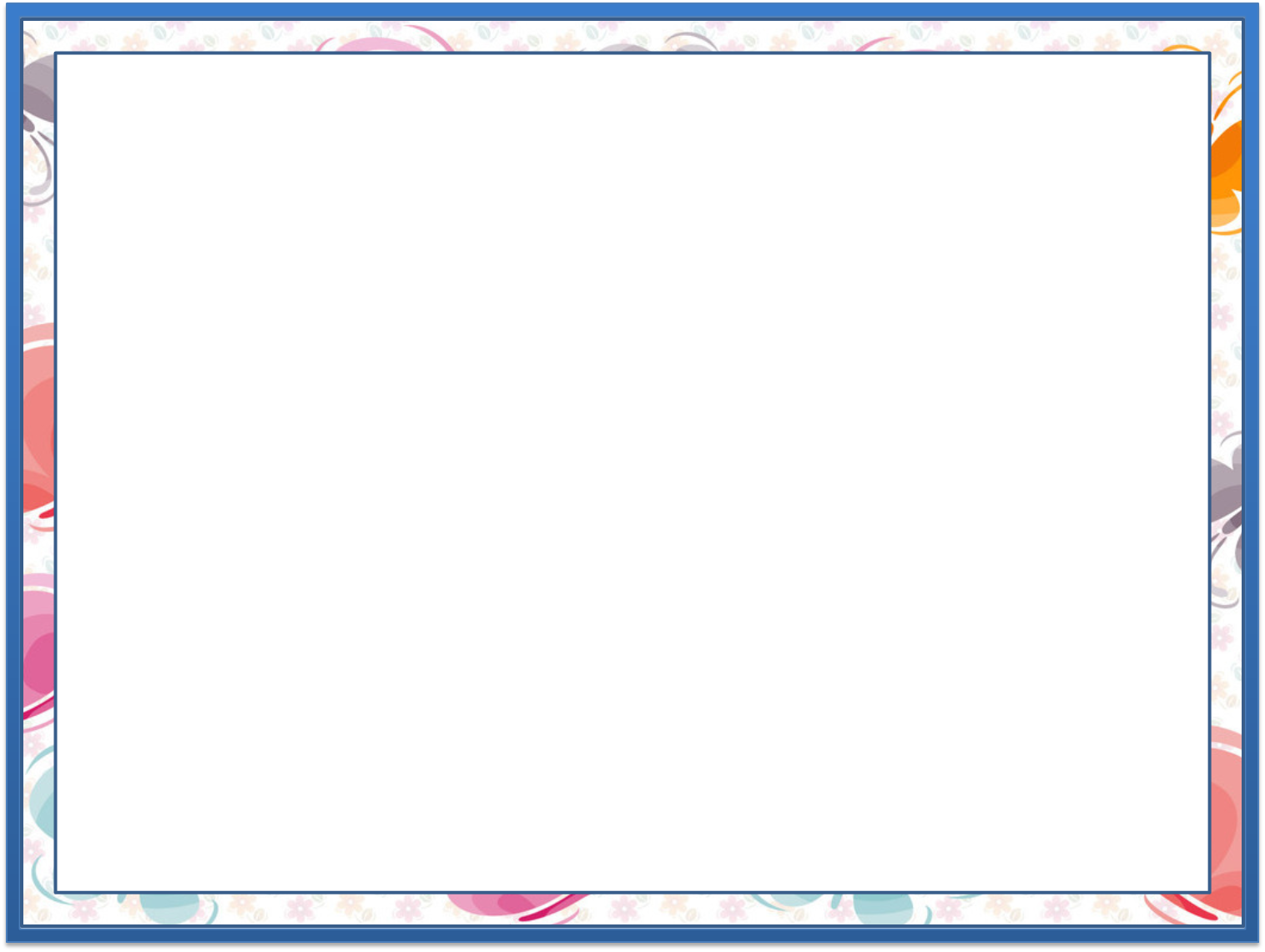 Jadvalni to‘ldiramiz. (102-bet)
5.
6      2    8     4     7    3     1     5     9   10
x 8
48   16  64   32  56   24   8    40   72  80
64   16   48   32  56  80   24  40   72   8
: 8
8     2     6     4     7   10    3    5     9     1
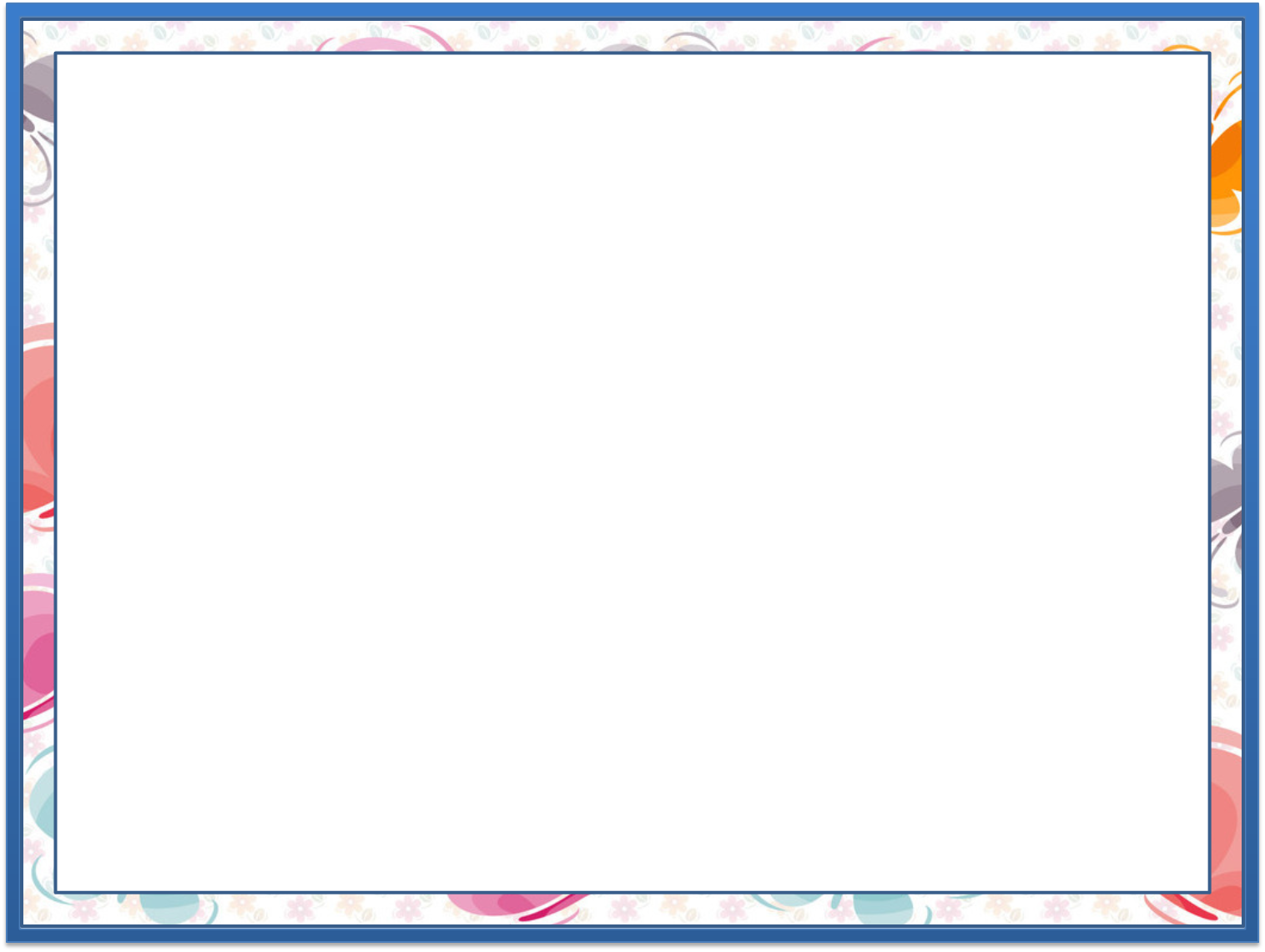 1.
Hisoblashlar qanday bajariladi?
9 : 9 = ?
1
18 : 9 = ?
2
27 : 9 = ?
3
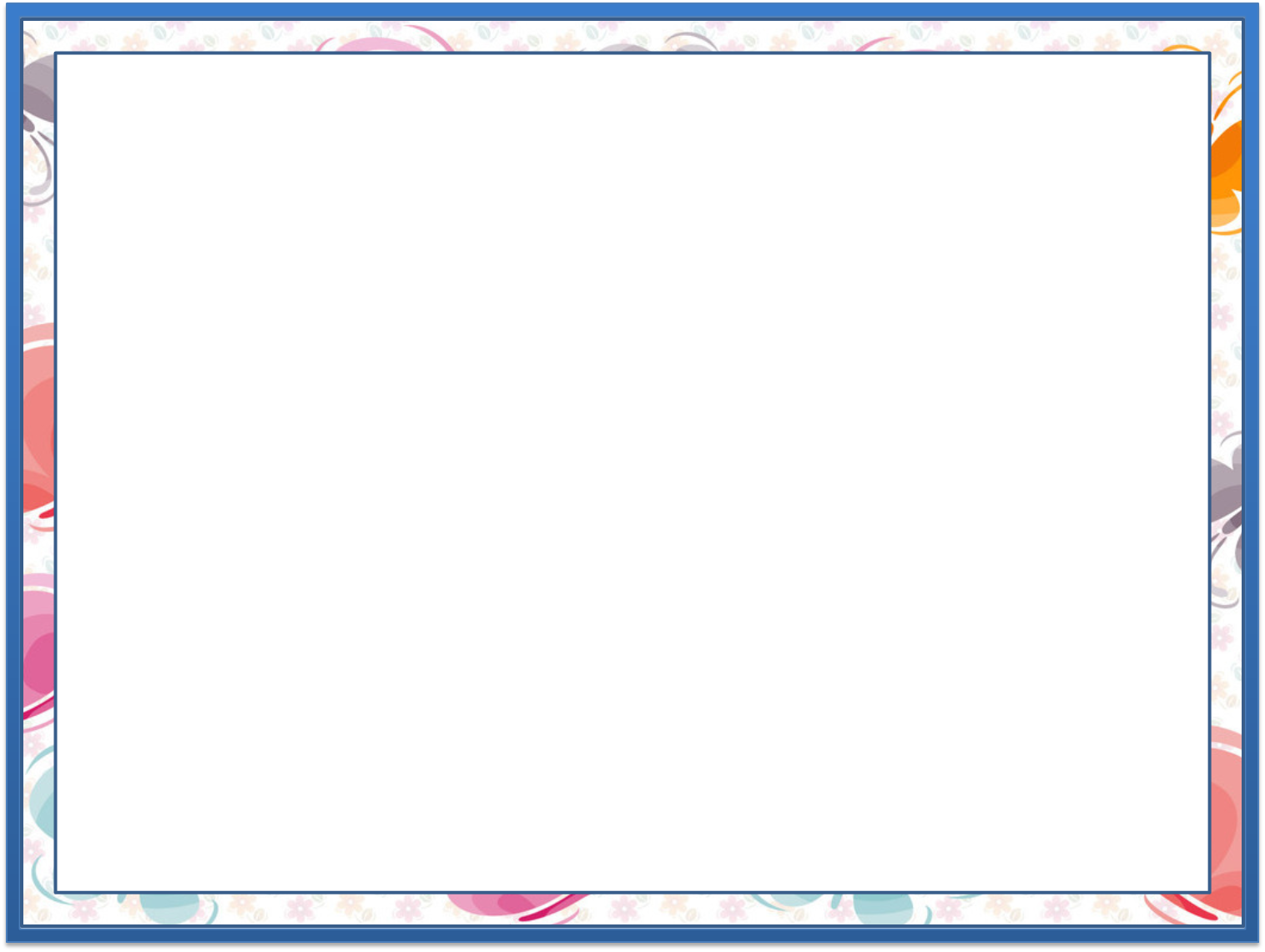 2.
Hisoblaymiz. (103-bet)
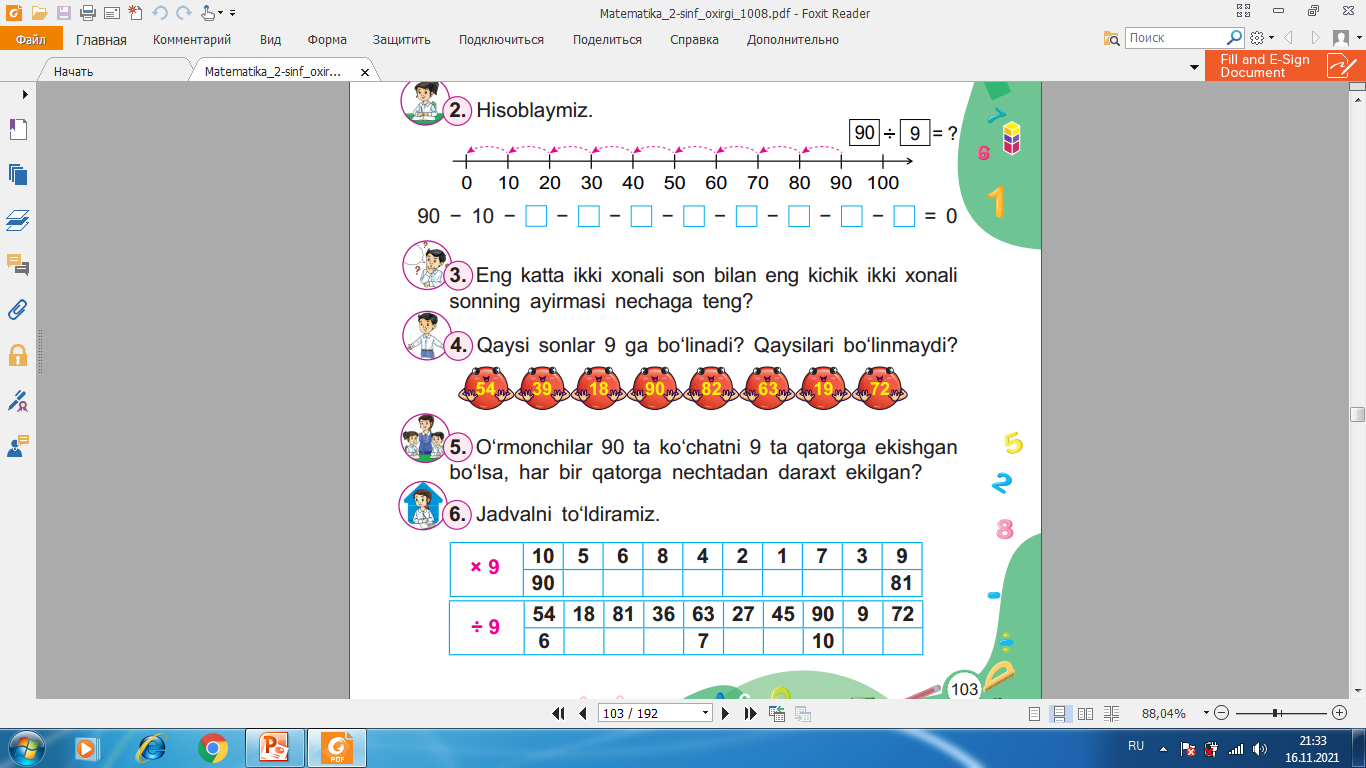 10
10
10
10
10
10
10
10
90 : 9 =10
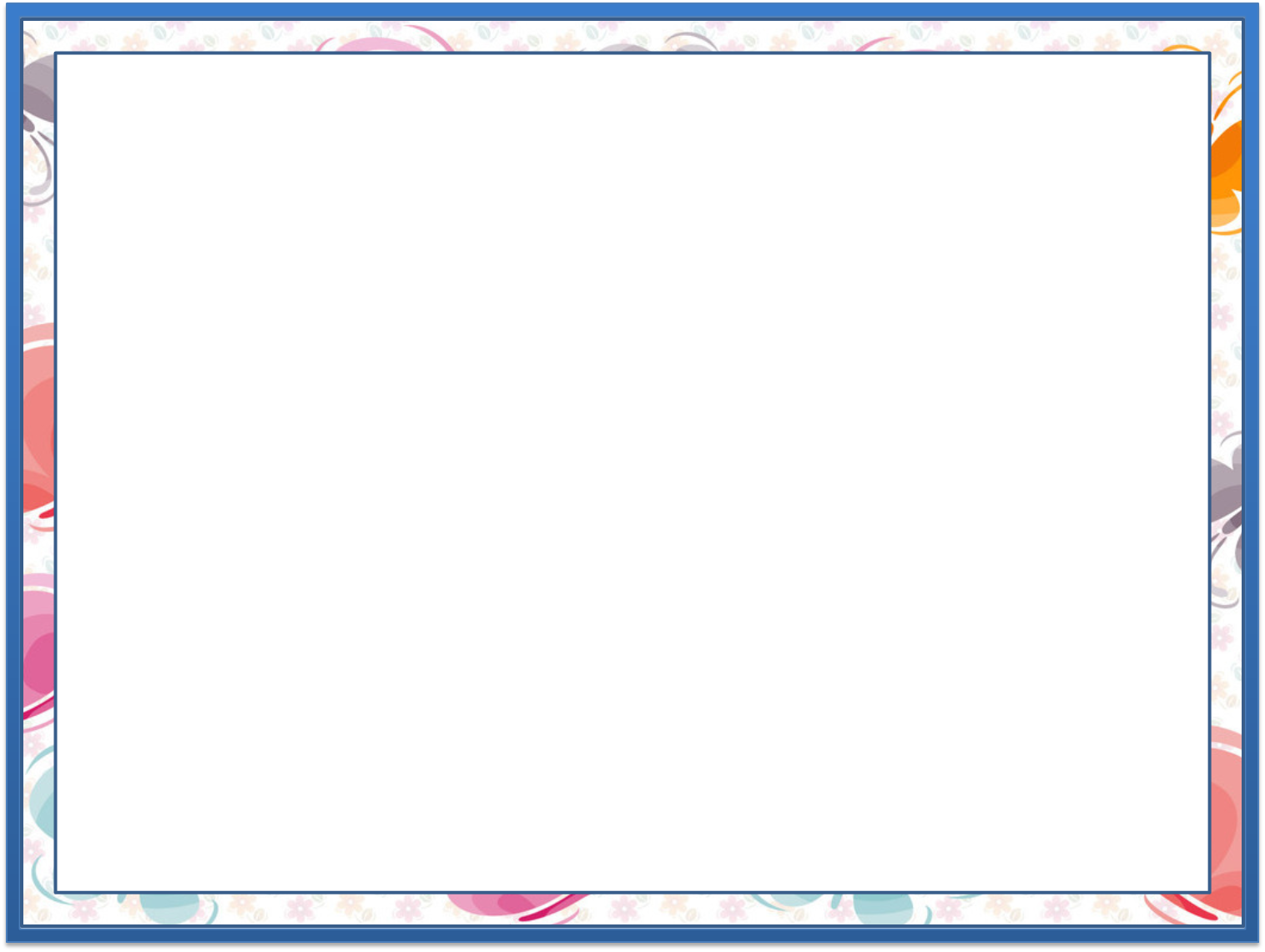 3.
Eng katta ikki xonali son bilan eng kichik ikki xonali sonning ayirmasi nechaga teng?
99 - 10 = 89
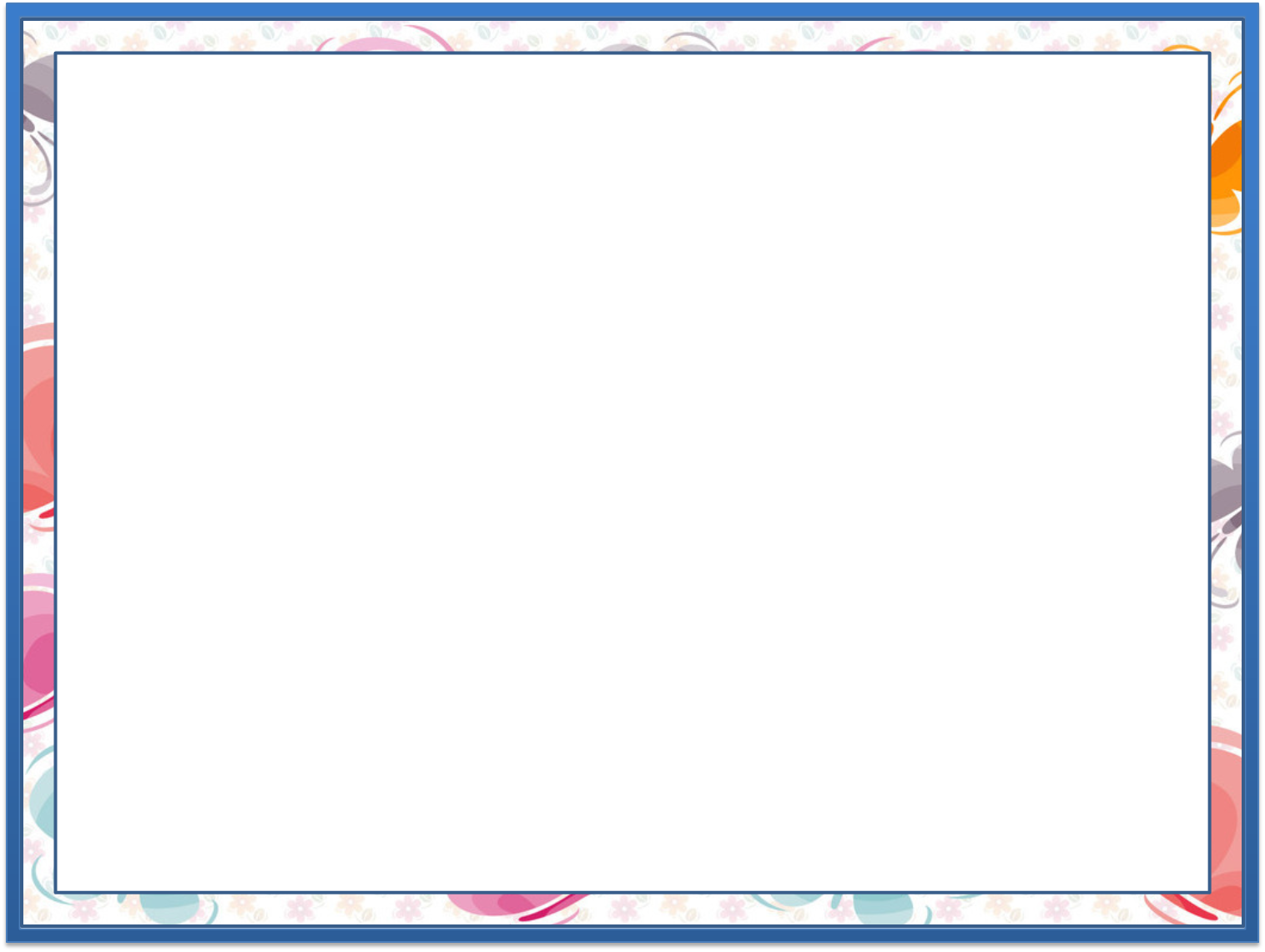 Qaysi sonlar 9 ga bo‘linadi? (103-bet)
4.
39
18
54
90
72
63
19
82
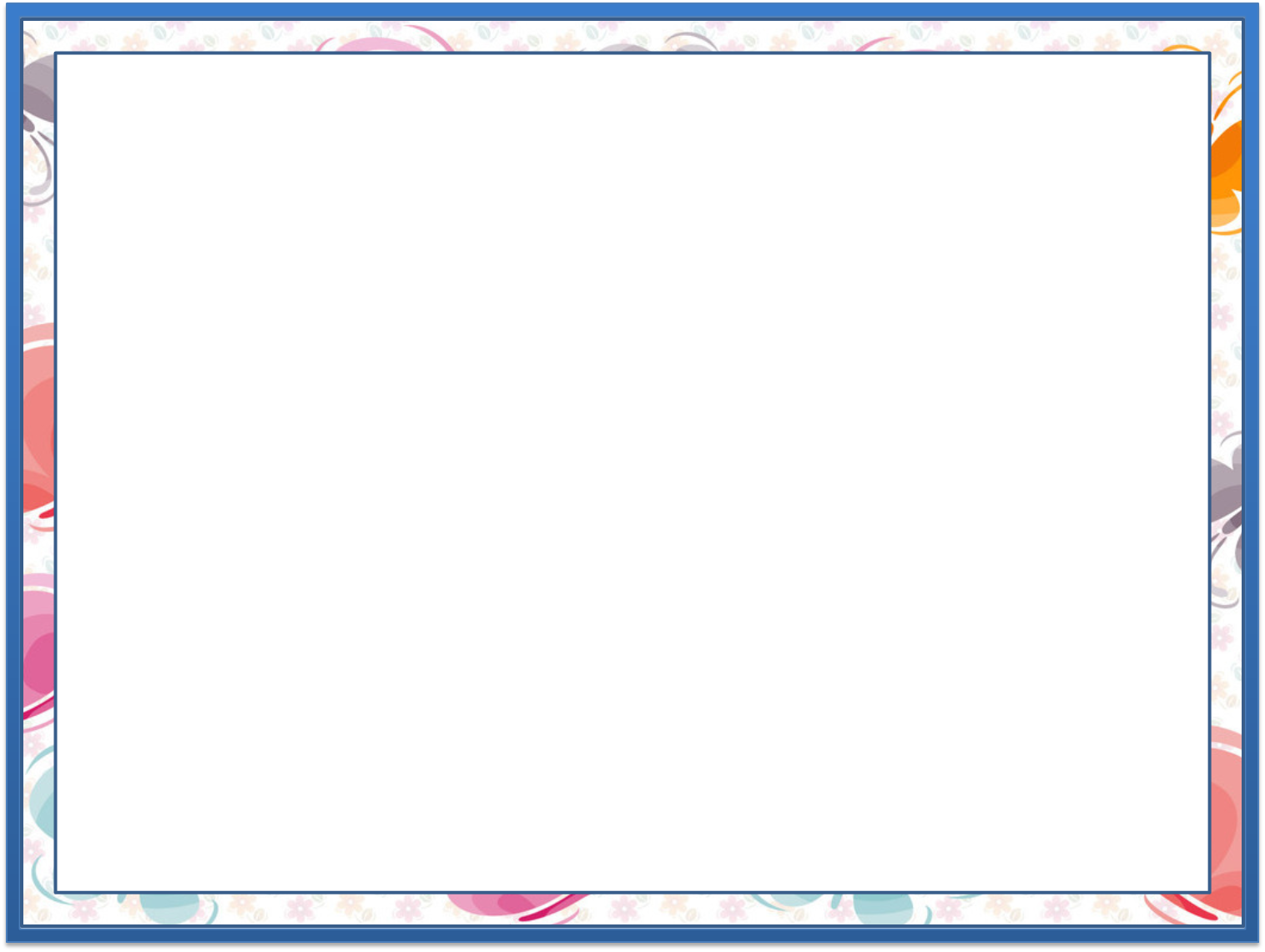 5.
O‘rmonchilar 90 ta ko‘chatni 9 ta qatorga ekishgan bo‘lsa, har bir qatorga nechtadan daraxt ekilgan?
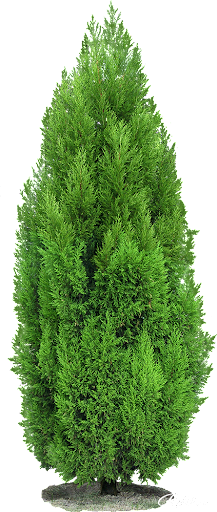 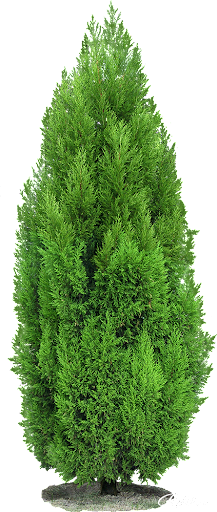 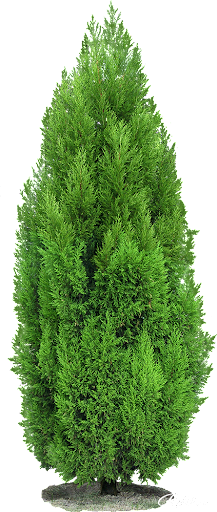 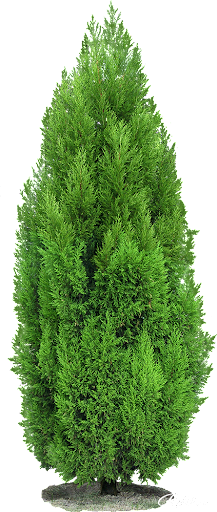 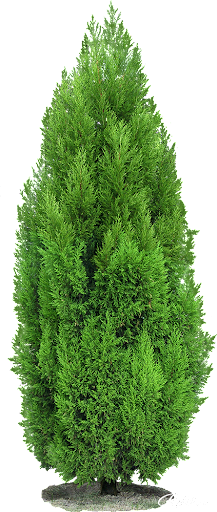 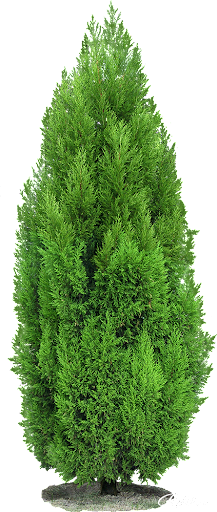 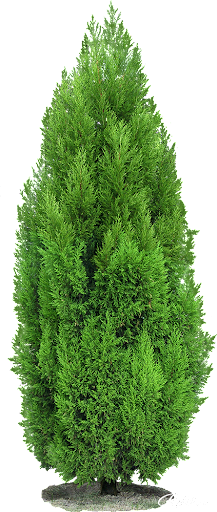 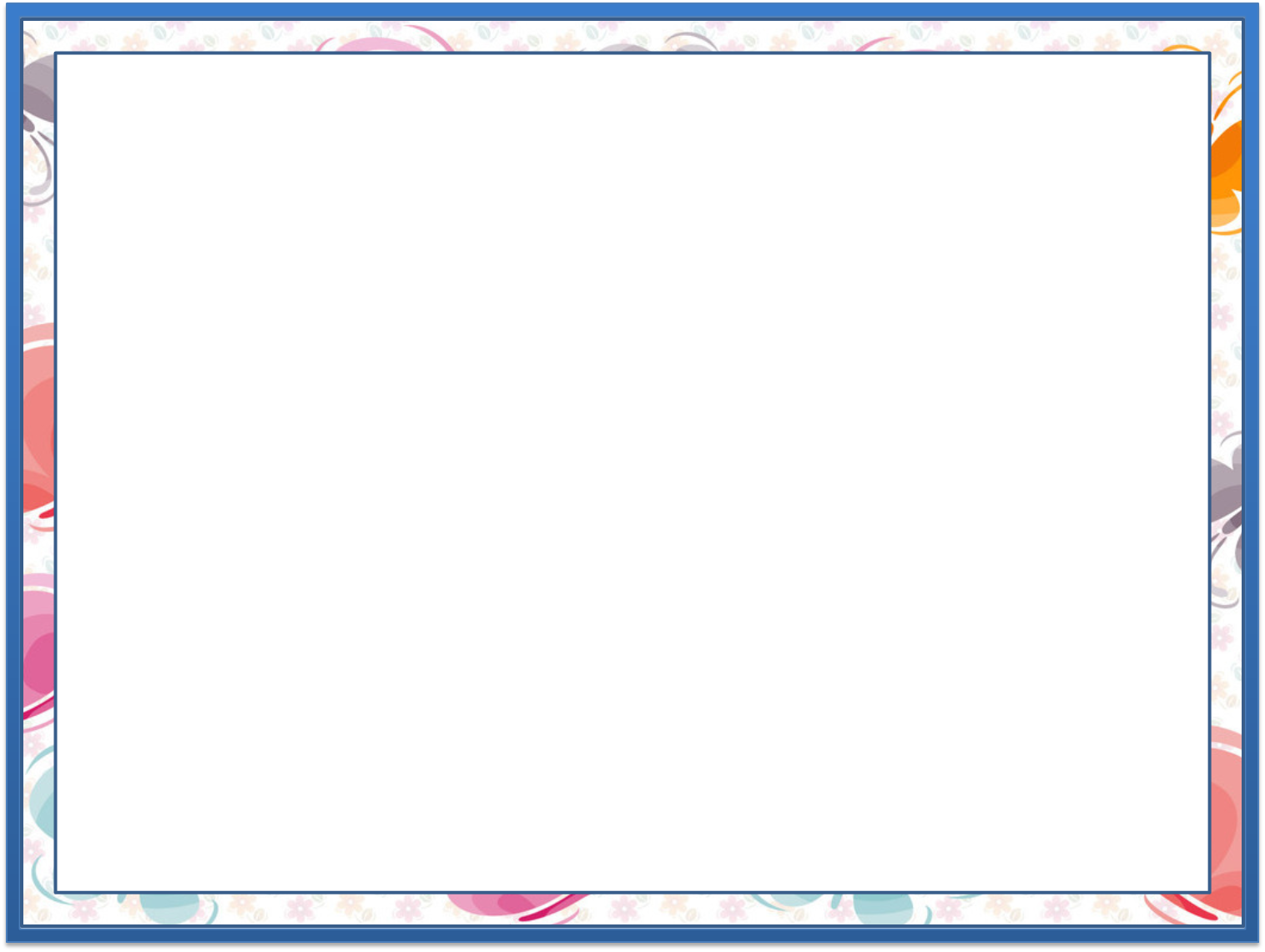 5.
9 ta qatorga – 90 ta
1 ta qatorga – ? ta
Yechish: 90:9=10 (ta)
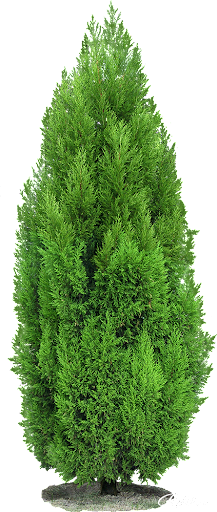 Javob: har bir qatorga 10 tadan ko‘chat ekilgan.
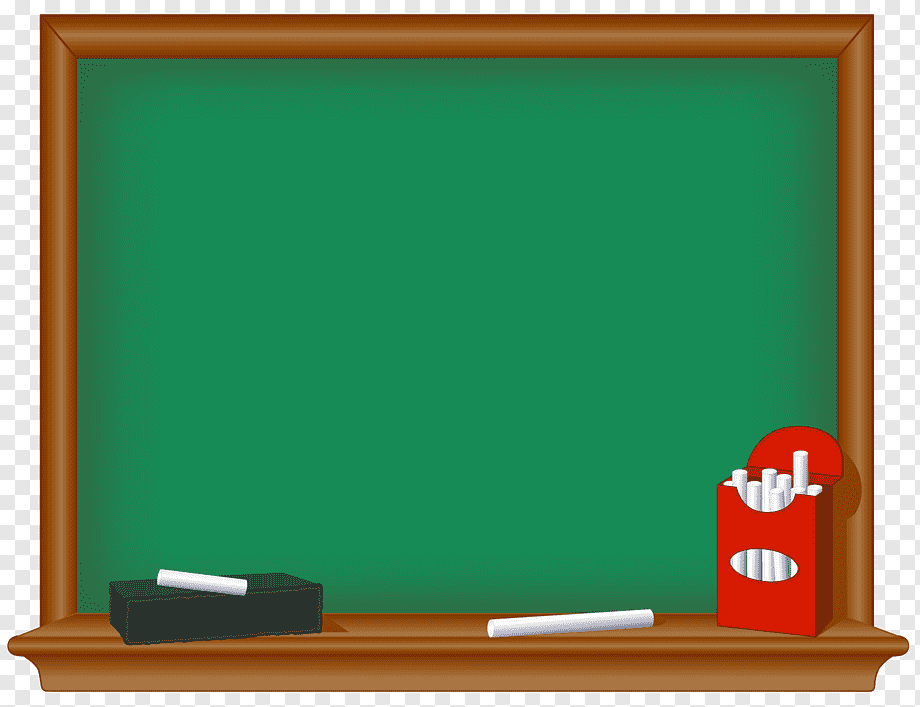 Mustaqil topshiriq:
   (103-bet. 6-misol)
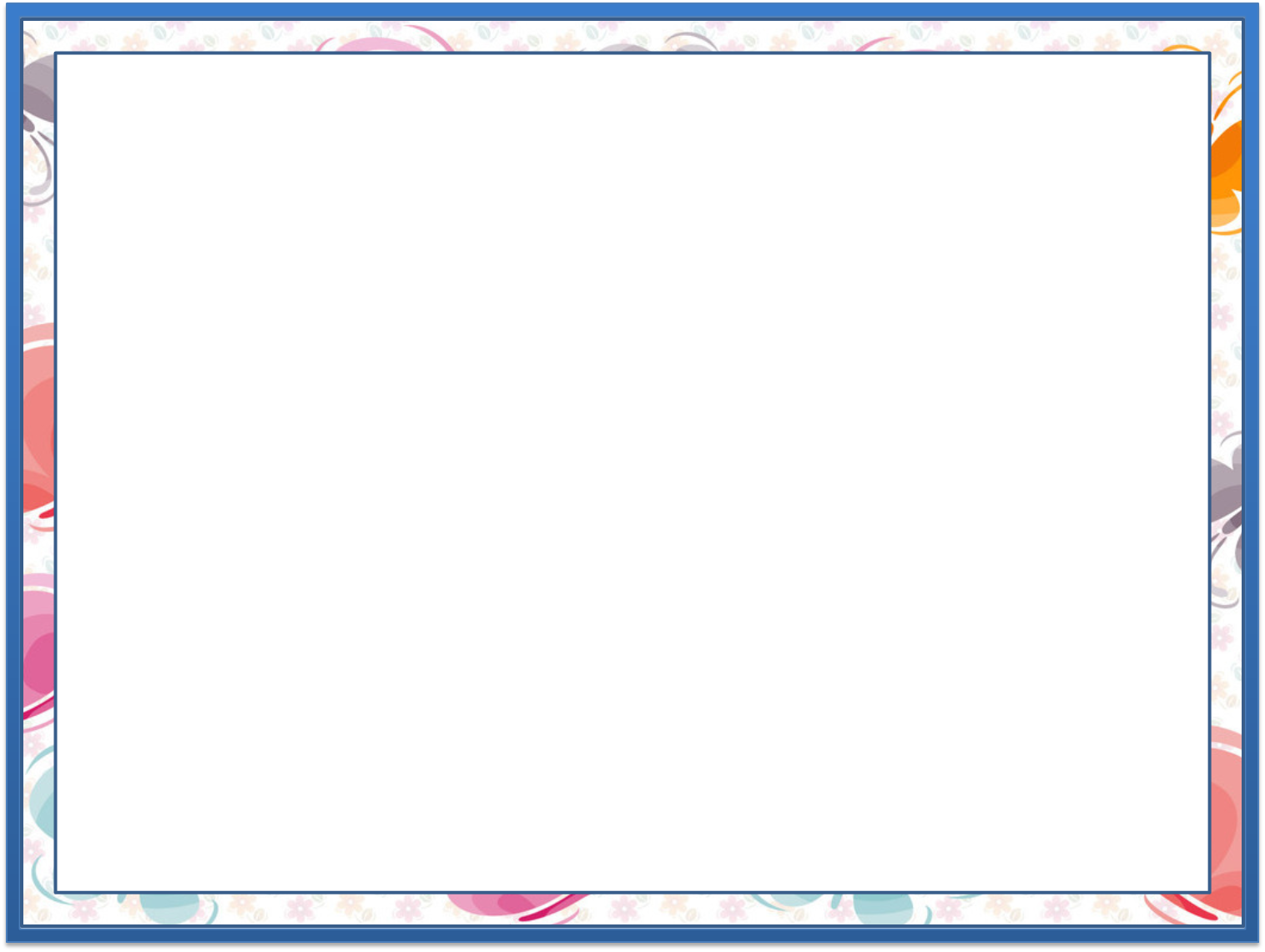 Jadvalni to‘ldiramiz. (103-bet)
6.
10    5     6     8     4    2     1     7     3    9
x 9
90                           		                    81
54   18   81   36  63  27   45  90    9   72
: 9
6 		            7		     10
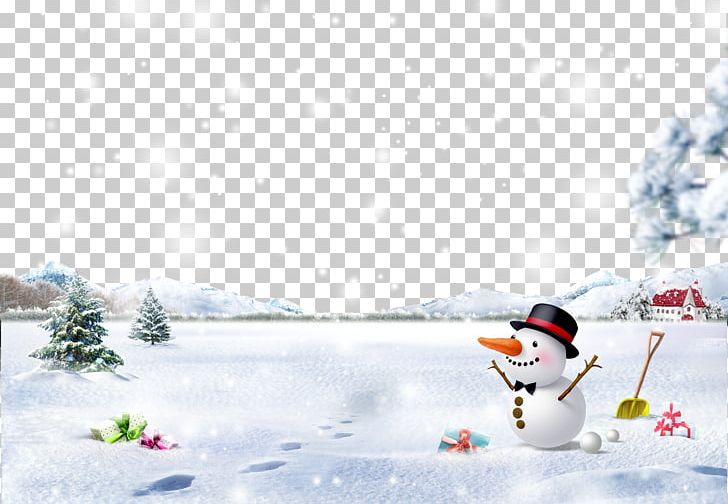 E’tiboringiz uchun 	 	  		rahmat!